Hersieningsaktiwiteite
2020: Catch-up plan
Aktiwiteit 1: Vluglees en soeklees

Work through the theory in this presentation for this activity.
Complete the activity on the Google Form.
Write the date and heading of the activity in the back of your book and rule off. (We need to keep record of ALL activities that we do.)
Then move on to the next one.
Theory lesson
Golden rules with comprehension tests
1.      Vluglees eers net die teks en vrae. (Quickly read through the text and questions.)
2.      Lees die teks die tweede keer solgvuldig deur. (Carefully read the text again)
3.      Lees nou die vrae en soeklees die teks vir antwoorde. (Read the questions and “soeklees” for the answers.)
4.      Volg die instruksies noukeurig, byvoorbeeld volsin of een woord. (Follow the instructions carefully: Anwer in a full sentence vs. only ONE WORD.)
5.      As jy aanhaal, moet jy die aanhalingstekens gebruik. (Use quotation marks when you quote)
6.      Jy hoef nie die vraag in jou antwoord te herhaal nie. (Don’t repeat the question in the answer.)
7.      ‘n Antwoord is normaalweg nie langer as twee reëls nie. (The answer is usually not longer than two lines.)
8.      Die puntetoekenning help jou om te sien wat verwag word. (Een feit = 1 punt) (Mark allocation is NB)
Start of activity 1
Google Form Quiz 

https://forms.gle/SPiL9YEDEseYstNJA
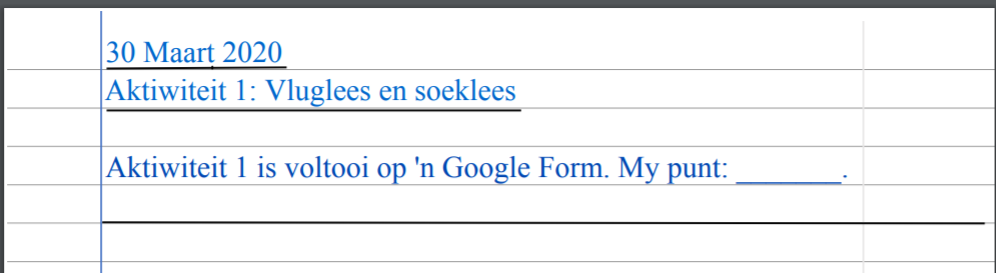 END OF ACTIVITY 1
Aktiwiteit 2: Teorie, opsomming en begrip

Work through the theory in this presentation for this activity. (Akt. 2.1 en Akt. 2.2)
Write the date and heading of the activity in the back of your book and rule off. (We need to keep record of ALL activities that we do.)
Then move on to the next one.
Theory lesson
Vluglees (Find the main ideas)
Vluglees word gebruik om inligting te bekom (to find information). Vluglees: Dit beteken VINNIG DEURLEES.
Jy gaan die artikel “Wat is selfbeeld?”  die eerste keer vinnig deurlees “om inligting te bekom”.  Dit is die doel (purpose) waarom jy die artikel deurlees.
Hoe gaan jy dit doen?
Kyk na die TITEL - dit som die artikel op (it summarizes the article).
Kyk na die paragrawe - lees die eerste sin van elke paragraaf (first sentence of each paragraph) wat die inligting in die paragraaf opsom.
Lees nou die tweede keer deur nadat jy die vrae gelees het. 
Soek nou die antwoorde op die vrae uit die artikel.
Start of activity 2.1
Complete in the back of your book: Summary
https://docs.google.com/document/d/1PINGk1EE6x_3l8hEDvOtzolj43zNXTP_weqm9ZAKqAY/edit?usp=sharing
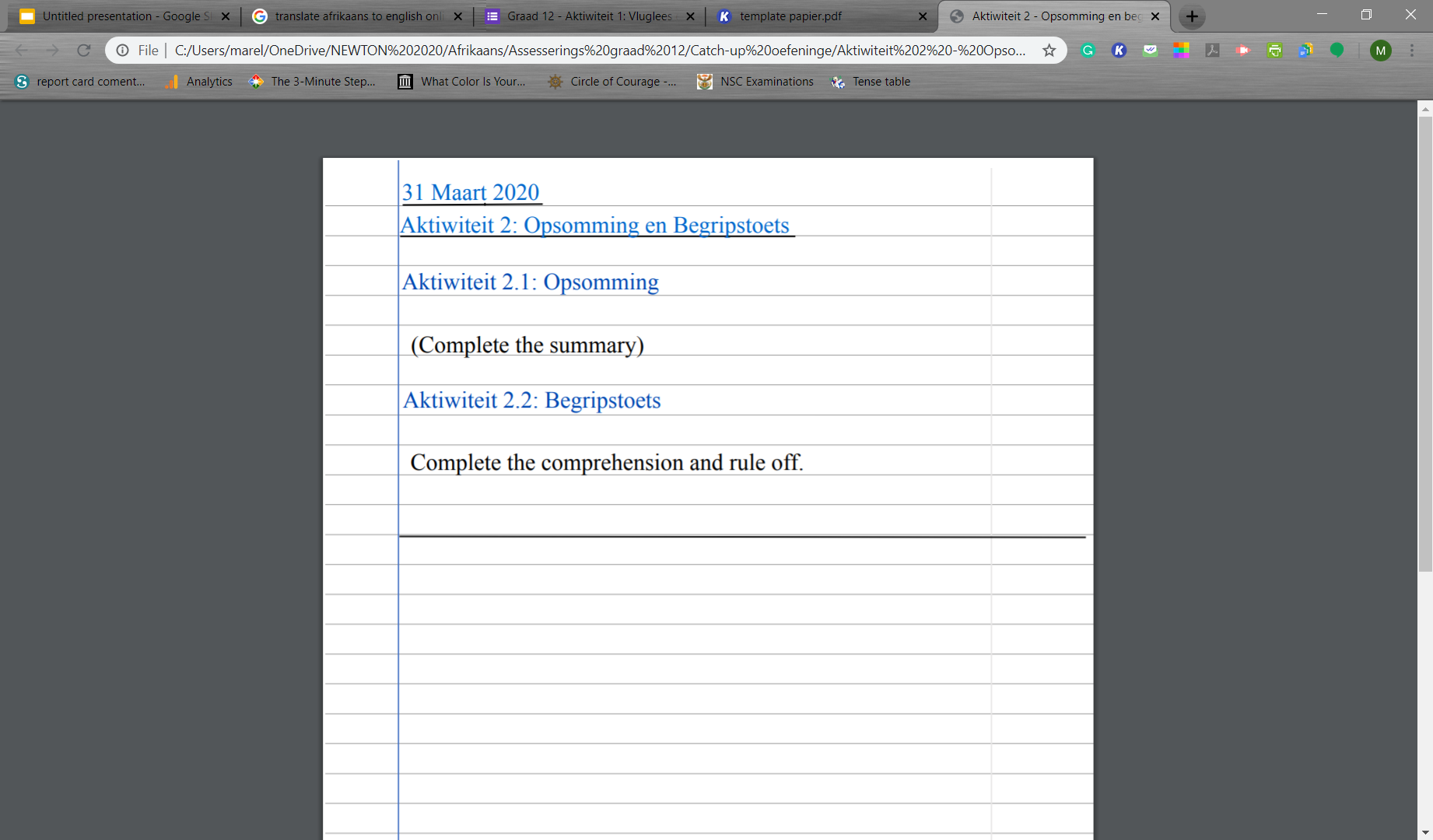 END OF ACTIVITY 2.1
Theory lesson
Feite en Menings (Facts of Opinions)
Feite	
 Is a statement that is true and can be verified objectively, or proven.


Ons word nie gebore met ‘n slegte selfbeeld nie. (We are not born with a negative self-image.)
Menings
Is a statement that holds an element of belief; it tells how someone feels.
It’s not always true and cannot be proven.

‘n Kind wat met ‘n klomp negatiewe faktore grootword, sal moontlik nie in die lewe kan presteer nie. (A child who grows up with a lot of negative factors may not be able to perform well in life.)
Start of activity 2.2
Complete in the back of your book: Summary
https://docs.google.com/document/d/1PINGk1EE6x_3l8hEDvOtzolj43zNXTP_weqm9ZAKqAY/edit?usp=sharing
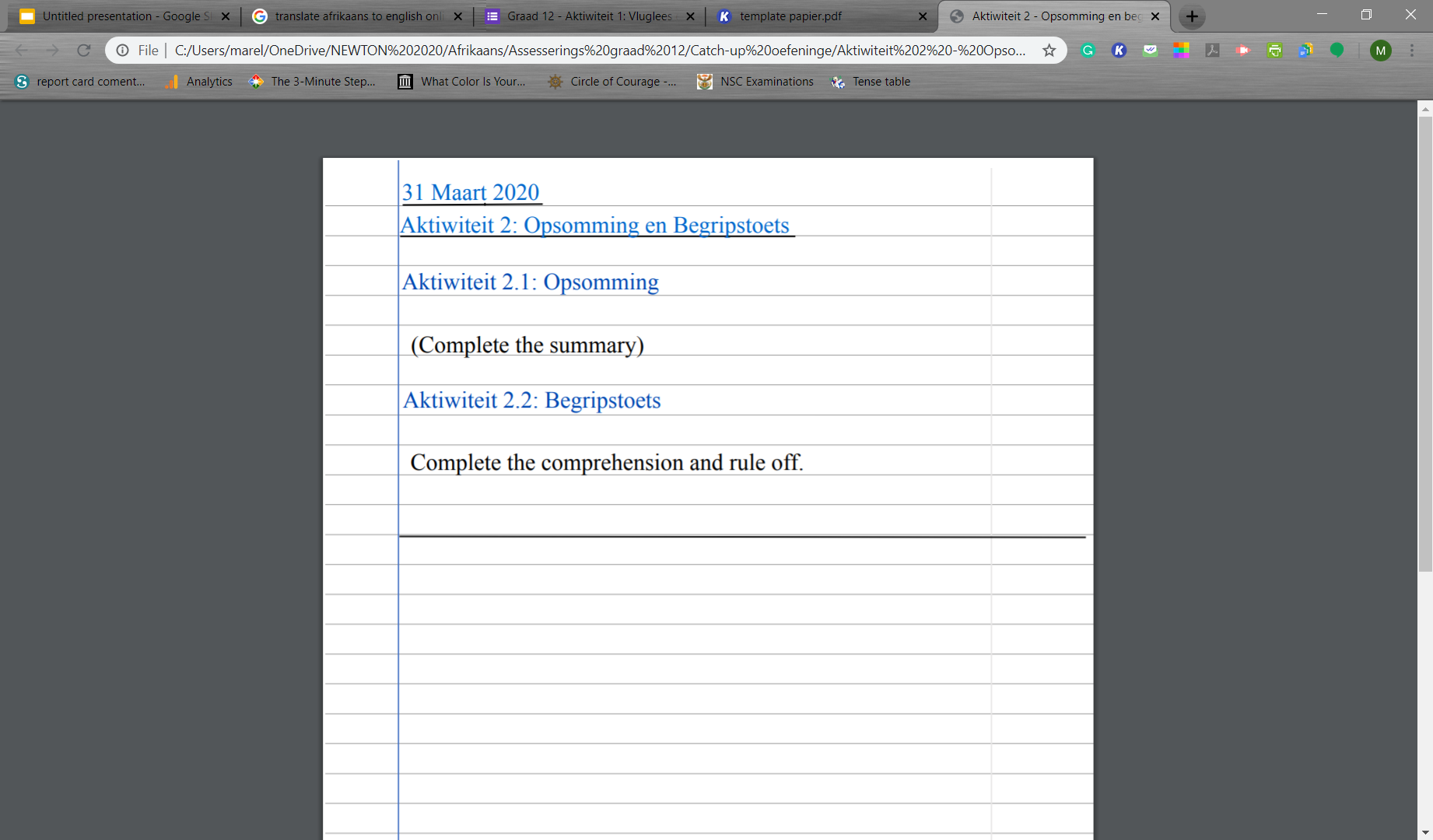 END OF ACTIVITY 2.2
Aktiwiteit 3: Visuele tekste en begripstoets

Work through the theory in this presentation for this activity. (Akt. 3.1 en Akt. 3.2)
Write the date and heading of the activity in the back of your book and rule off. (We need to keep record of ALL activities that we do.)
Then move on to the next one.
Theory lesson
Strokiesprente (Cartoons)
Begryp ek wat ek lees? (Do I understand what I’m reading?)
Verstaan ek die strokiesprent? (Do I understand the comic?)
Kan ek vertel wat gebeur? (Can I tell what happens?)
Hoeveel karakters is daar? (How many characters are there?)
Watter verband is daar tussen die karakters? (What is the connections between the characters?)
Waar speel die gebeure af? (Where does the events play out?)
Waarom speel die gebeur daar af? (Why is it happening there?)
Wat kan ek van die karakters se lyftaal aflei? (What can I deduce from the characters’ body language?)
Verstaan ek al die woorde en sinne in die strokiesprent? (Do I understand all the words and sentences in the cartoon?)
Wat is die boodskap in die strokiesprent? (What is the message in the comic?)
Can I tell what happens? The boy is hammering nails into a coffee table. His mom runs in and seems very upset.
How many characters are there? There are two characters. A boy and a women.
What is the connections between the characters? The boy is the son of the lady. The lady is the boys mom.
Where does the events play out? There is a coffee table and a couch - the living room.
Why is it happening there? You would not expect a boy hammering nails into a coffee table in a living room, this makes it ironic.
What can I deduce from the characters’ body language? Raampie 1 - The boy seems happy with himself. Raampie 2 - The mom is very upset and shouting. Raampie 3: The boy seems confused. Raampie 4: The mom is still quite upset, her hand is on her head. The boy is asking a question.
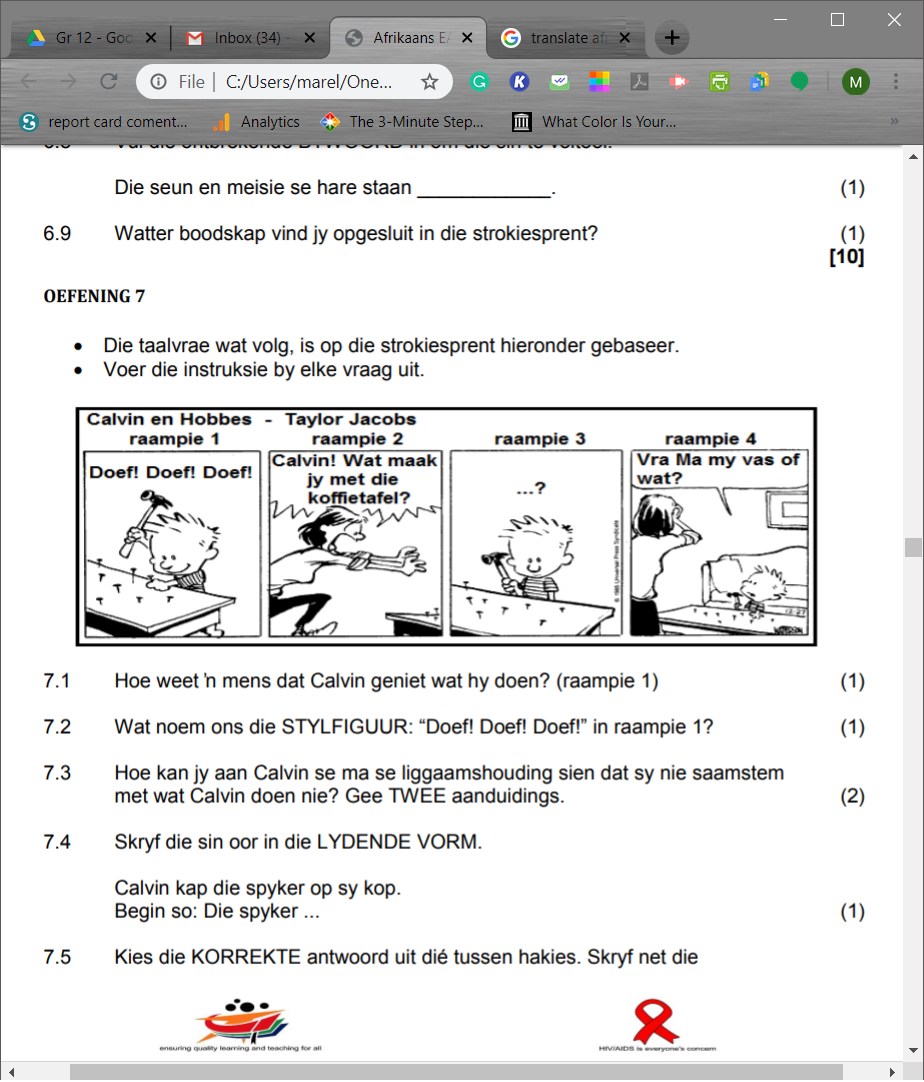 Start of 
activity 3.1 and 3.2
Complete in the back of your book: 
Visuele Tekste
https://docs.google.com/document/d/1VBo2Wb7u1itjk3yvg57kY7k-Q8cE5ekATHGk2EdUa9Q/edit?usp=sharing
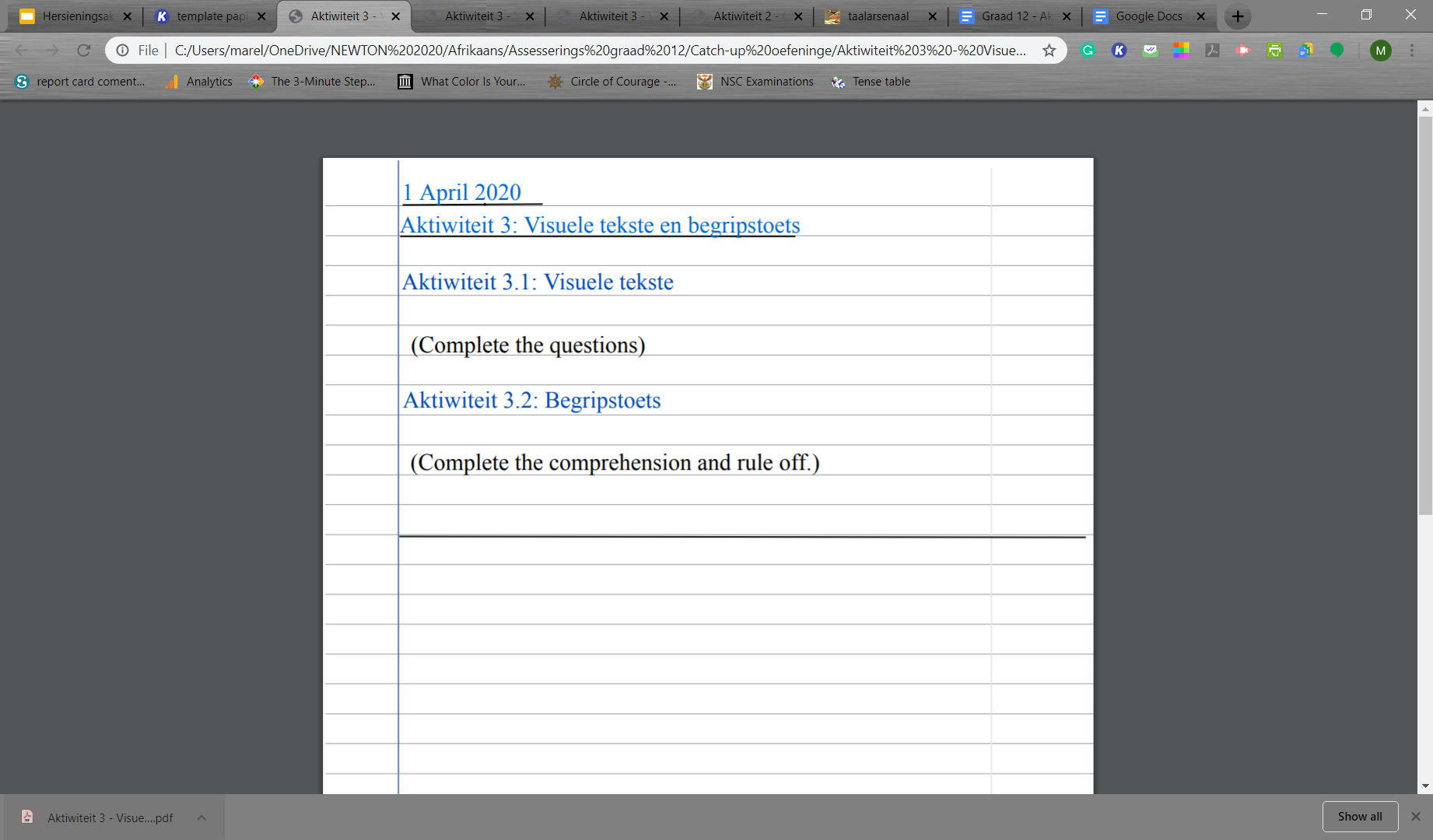 END OF 
ACTIVITY 3.1 and 3.2
Aktiwiteit 4: 

Work through the theory in this presentation for this activity.
Complete the activity on the Google Form.
Write the date and heading of the activity in the back of your book and rule off. (We need to keep record of ALL activities that we do.)
Then move on to the next one.
Theory lesson
Die advertensie (advertisements)
Wat sien jy in die advertensie? (What do you see in the advertisement?)
Is dit ‘n produk of diens wat geadverteer word? (Is it a product or service being advertised?)
Wat is die verband tussen die gedrukte teks en die grafiese tekste? (What is the connection between the text and the visual stimuli?)
Vir wie is die  advertensie bedoel? (Who is the target market for this ad?)
Wat is die basiese uitleg van die advertensie? (What is the basic layout of the ad?)
Wat sien jy eerste raak?  (What did you see first?)
Wat is op die voorgrond? (What is in the foreground?)
Watter grafiese beeld word gebruik om ‘n spesifieke boodskap oor te dra? (Which graphic element is used to convey a specific message?)
Watter tegniek word gebruik om die leser se aandag te trek? (What technique is used to grab the attention of the reader?)
Is daar ‘n trefsi of slagspreuk? (What is the slogan?)
Watter oorredingstegnieke word gebruik? (What persuasion techniques are used?)
Word daar ‘n “belofte” gemaak dat jy baie “spesiaal” sal voel as jy die produk gaan koop? (Is there a “promise” that you will feel “special” when you buy the product?)
Start of 
activity 4.1 - 4.4
Complete in the back of your book: 
Advertensies:
https://docs.google.com/document/d/13bg088fn5iy3zUz7IOjUjkp08ABPKgtNNrBzpr6DR_8/edit?usp=sharing
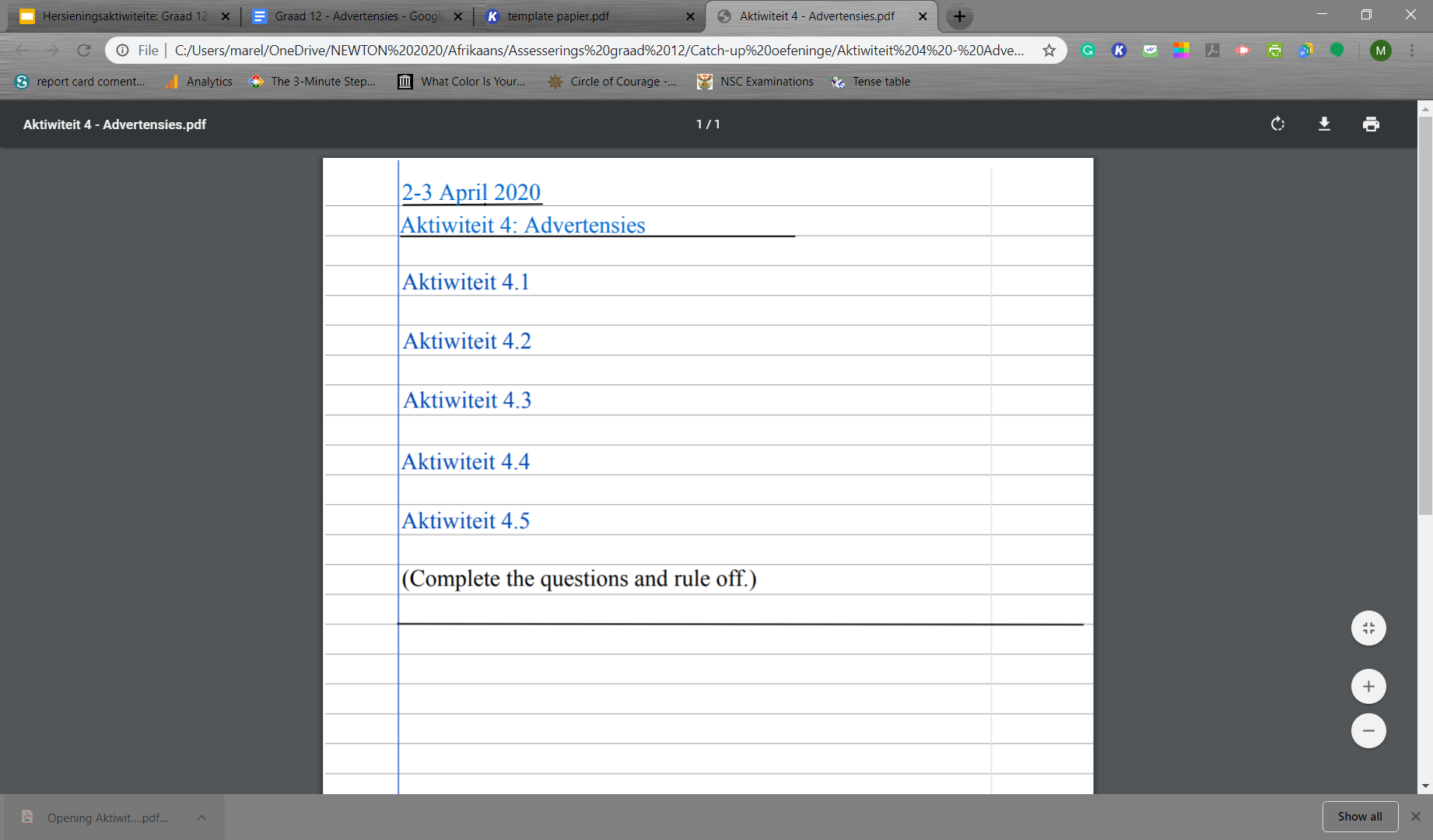 END OF 
ACTIVITY 4.1 and 4.5
Aktiwiteit 5: Taalkunde

Work through the theory in this presentation for this activity.
Complete the activity on the Google Form.
Write the date and heading of the activity in the back of your book and rule off. (We need to keep record of ALL activities that we do.)
Then move on to the next one.
Theory lesson
Taalkunde (Language lessons )
Homofoon (Homophones - sound the same but looks different) https://drive.google.com/open?id=1yUuU2Cee_wqvKNckjIWYJhs3hv0HsdMB 
Verlede tyd en toekomende tyd (Past tense and Future tense) https://drive.google.com/open?id=1Uk_D1P0XjbYUyuwJYASEDaASxSUwR0wd 
Bywoord van Tyd (Adverb of time - you can find it directly after verb 1) https://drive.google.com/file/d/1cfubYEJM7-rkUlYSVXHIQfcJ8688Zz5R/view?usp=sharing 
Meervoud (plurals) https://drive.google.com/open?id=1gVLgzxWpoVn79D6JSZsFvEm_DaXlGf-9 
Antoniem (Antonyms - opposites) https://drive.google.com/open?id=1_dvDNCtAe1_8nXGD1eDMTpZUBjz19eEC 
Skryf nommer uit in woorde (Write words out in numbers) https://drive.google.com/open?id=1bQQ0FJaUh_dQ_rHRrRTeeC1B-rCZ4cKG 
Infinitief (Infinitive - behoort … te ; om … te)
Korrekte vorm (een woord) (write it as one word)
Vraagsin (Rewrite statements into a question)
Skryf sin oor en begin met die onderwerp wat onderstreep is. (Passive voice)
Voegwoorde (Conjunctions - Aangesien is a group 3 conjunction) https://drive.google.com/open?id=19VtqwyCKSS8FMalQFJ4rRT6CPrb8M17-
Start of 
activity 5
Complete in the back of your book: 
Taalkunde
https://docs.google.com/document/d/1p18fuX-ERi8RZ22zI_JkoH972rtcBST2JJhFN9G1Mio/edit?usp=sharing
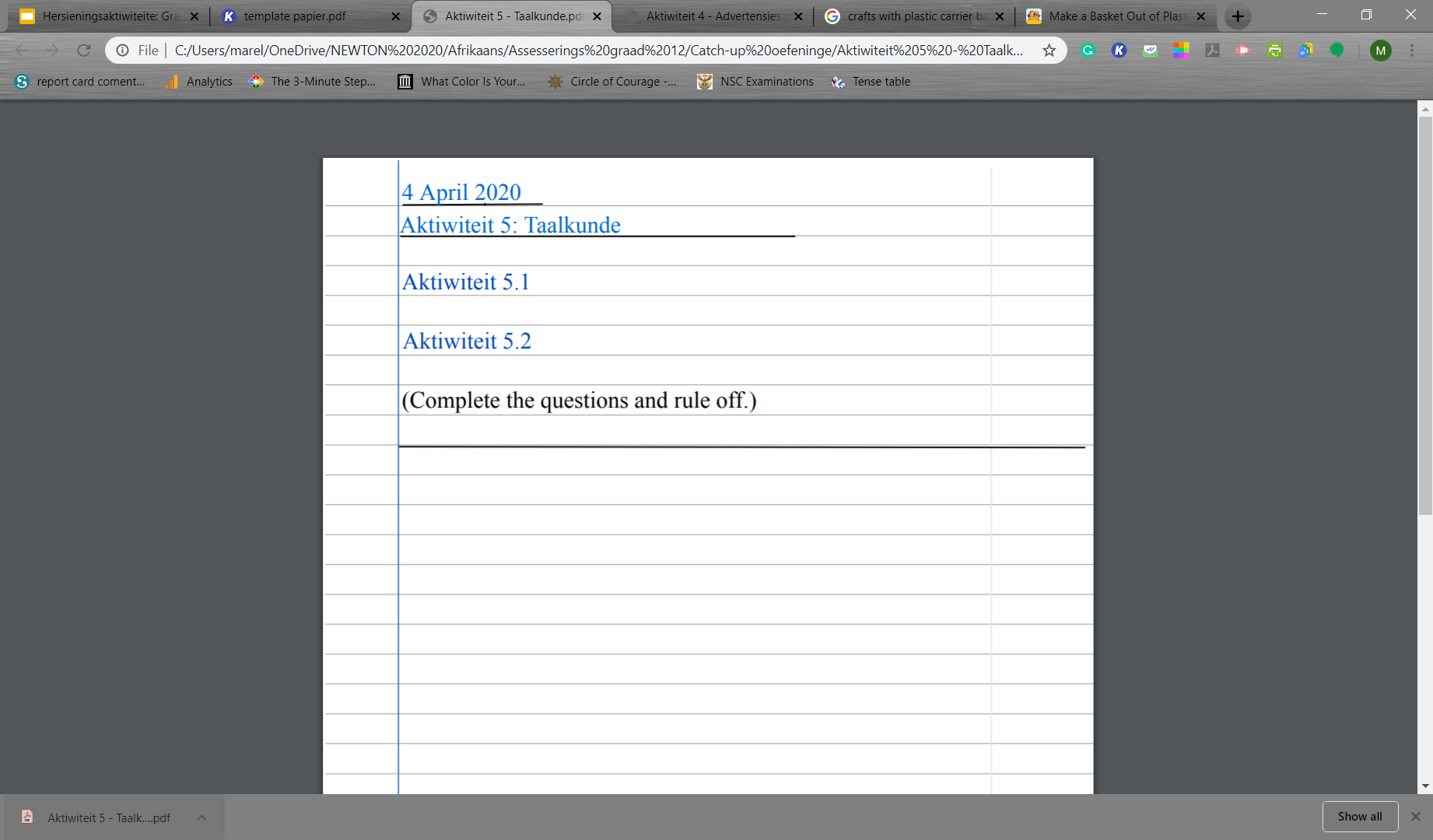 END OF 
ACTIVITY 5.1 and 5.2